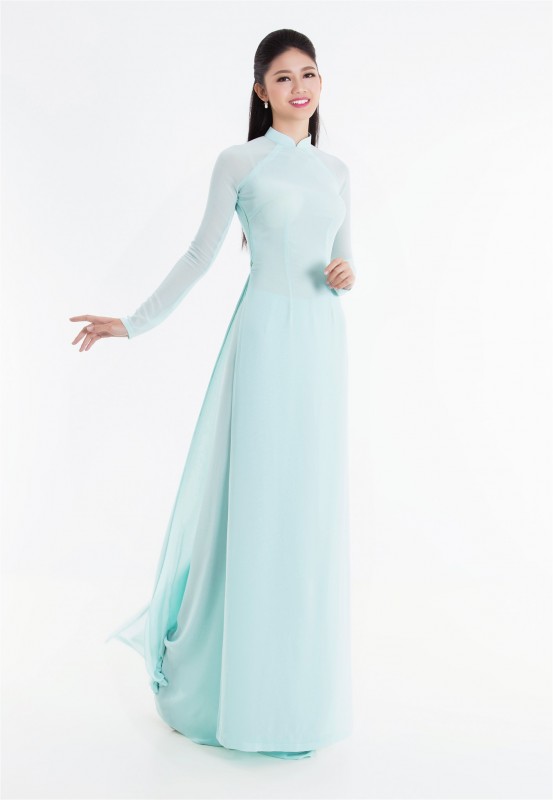 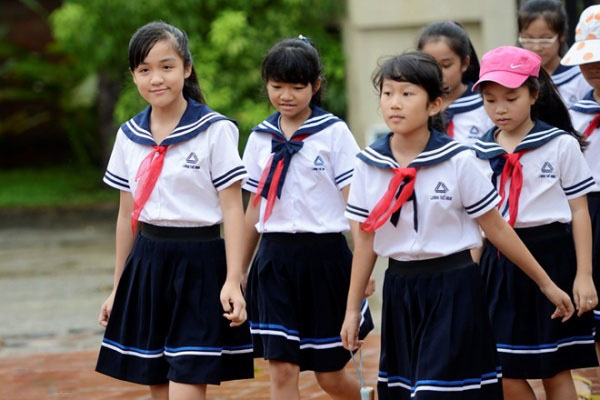 CHƯƠNG IIITRANG PHỤC VÀ THỜI TRANG
BÀI 7. TRANG PHỤC TRONG ĐỜI SỐNG
NỘI DUNG BÀI HỌC
04
03
Vai trò của trang phục
01
02
Một số loại trang phục
Đặc điểm của trang phục
Một số loại vải thông dụng để may trang phục
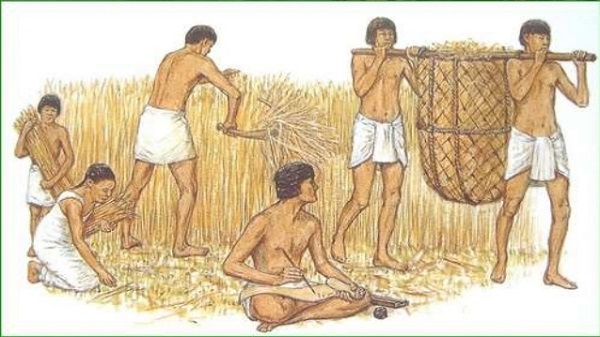 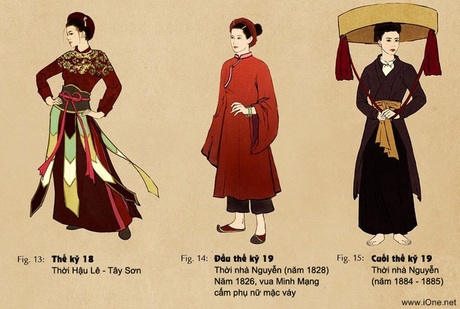 Sự khác nhau giữa trang phục thời nguyên thủy và trang  phục hiện nay
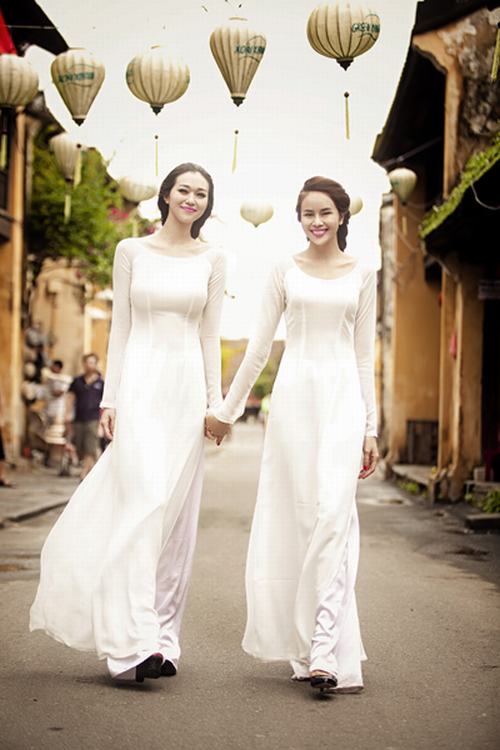 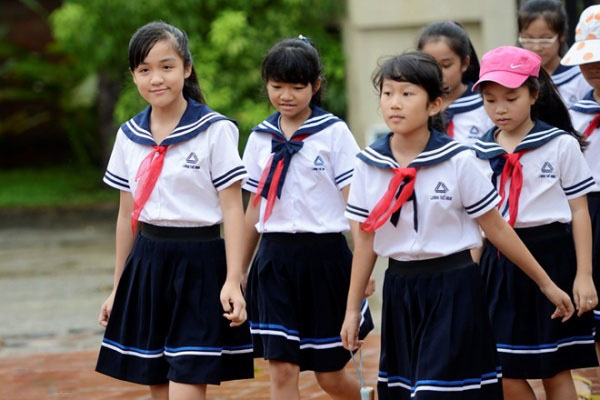 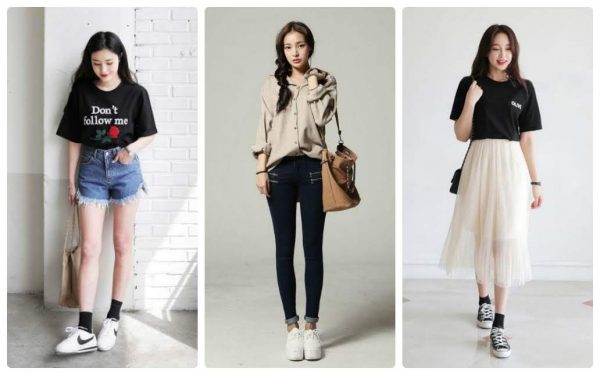 VAI TRÒ CỦA TRANG PHỤC
Kể tên các vật dụng được cho là trang phục ở các hình bên dưới
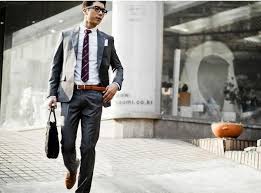 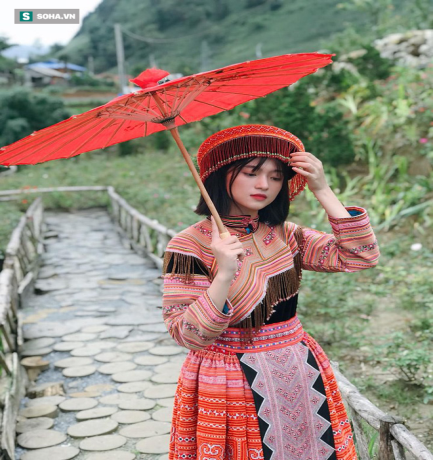 Vật dụng nào là quan trọng nhất?
Trang phục là vật dụng cần thiết của con người, bao gồm các loại quần áo và một số vật dụng đi kèm như giày, thắt lưng, tất, khăn quàng, mũ,... Trong đó, quần áo là những vật dụng quan trọng nhất
VAI TRÒ CỦA TRANG PHỤC
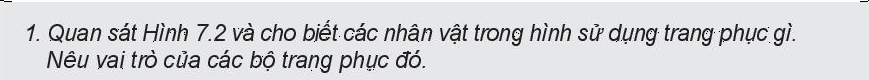 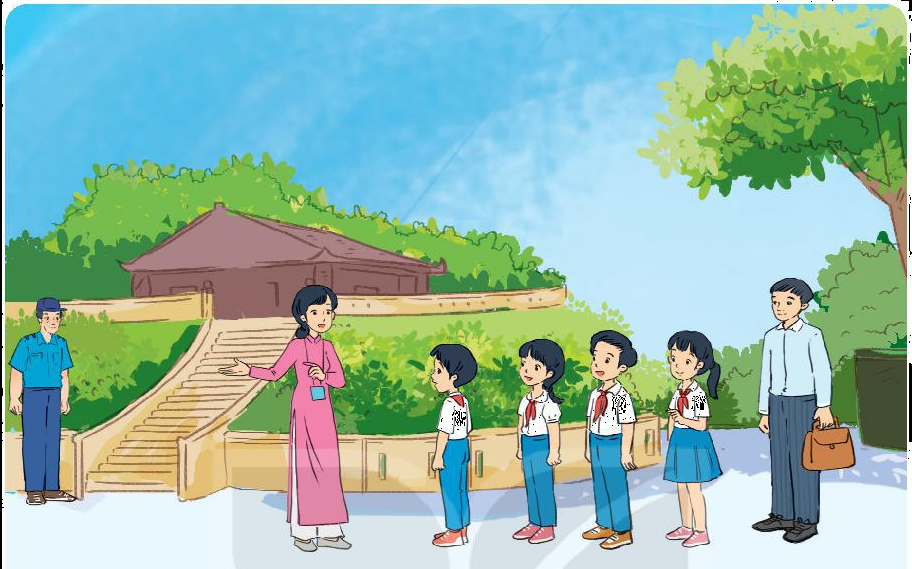 VAI TRÒ CỦA TRANG PHỤC
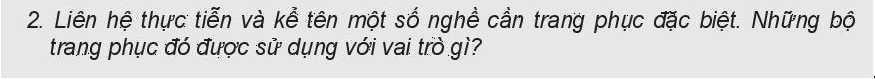 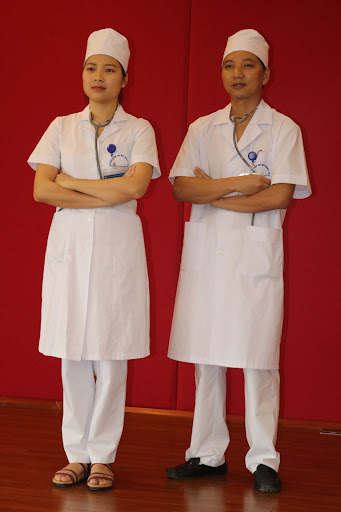 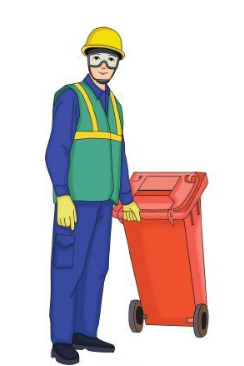 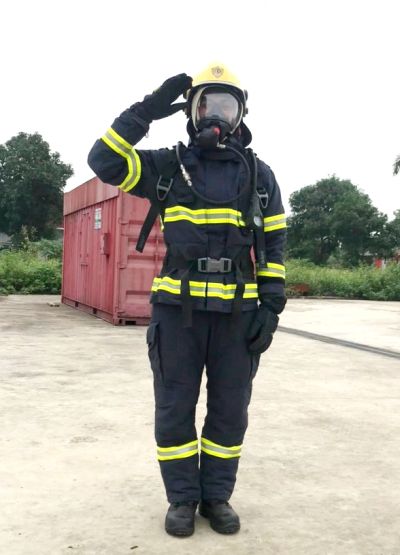 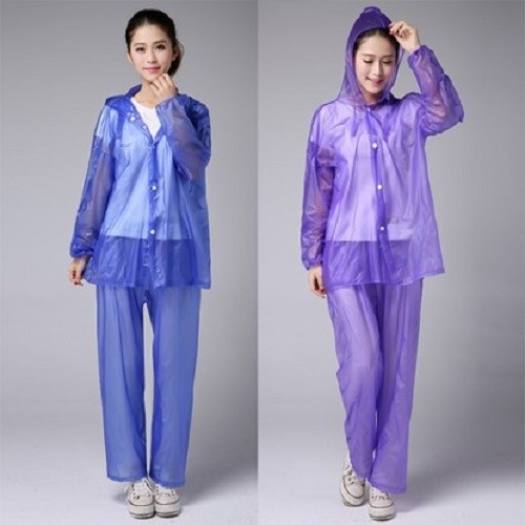 VAI TRÒ CỦA TRANG PHỤC
Trang phục có hai vai trò chính: bảo vệ cơ thể và làm đẹp cho con người.
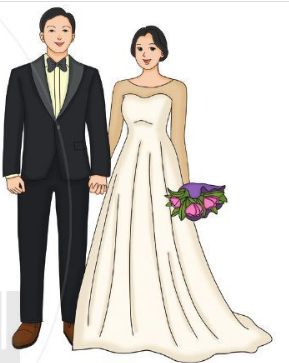 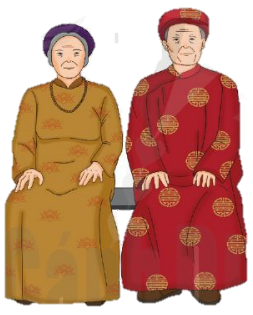 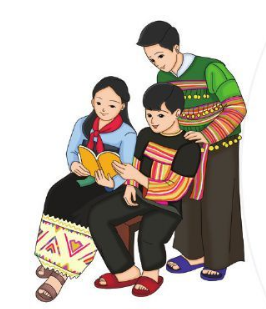 Trong các bộ trang phục của em, bộ trang phục nào khi mặc em cảm thấy đẹp và tự tin nhất? Vì sao?
MỘT SỐ LOẠI TRANG PHỤC
Quan sát hình 7.3 nêu một số cách để phân loại trang phục. Theo các tiêu chí đó, trang phục được phân loại như thế nào?
Trang phục
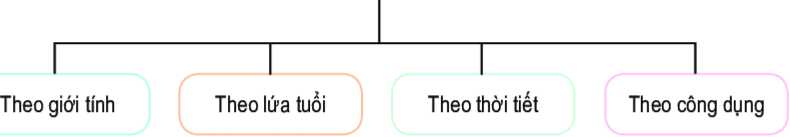 MỘT SỐ LOẠI TRANG PHỤC
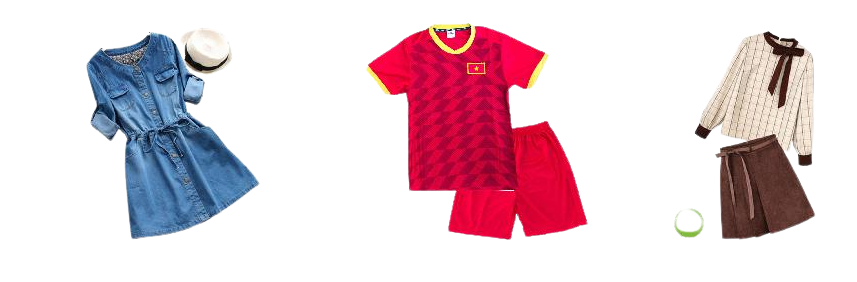 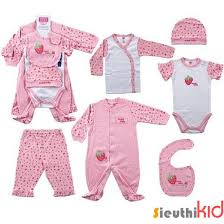 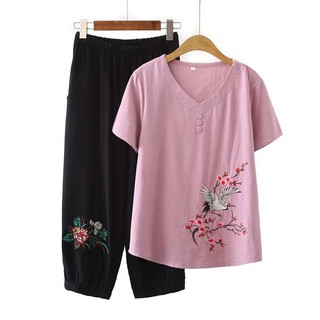 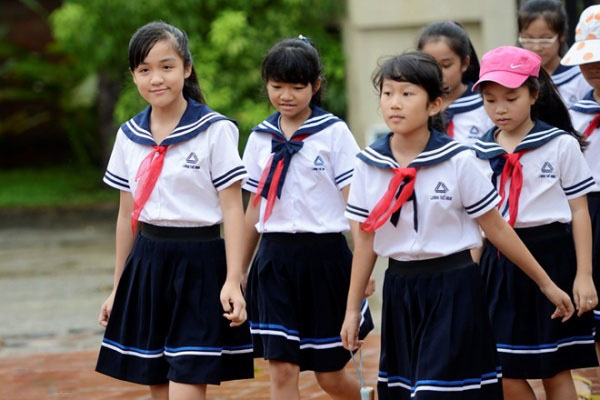 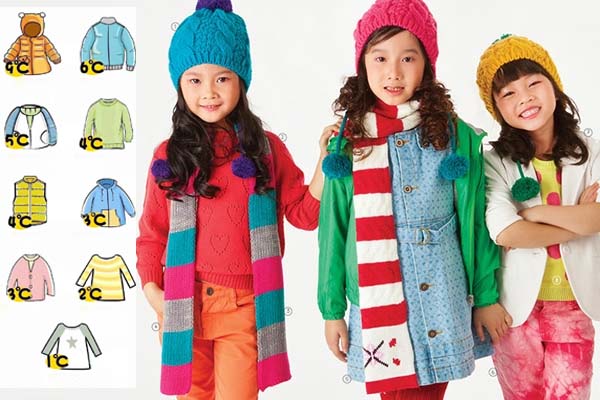 Các loại trang phục trên thuộc những loại trang phục nào?
MỘT SỐ LOẠI TRANG PHỤC
- Theo giới tính: Trang phục nam, trang phục nữ.
- Theo lứa tuổi: Trang phục trẻ em, trang phục thanh niên, trang phục trung niên, trang phục người cao tuổi.
- Theo thời tiết: Trang phục mùa nóng, trang phục mùa lạnh.
- Theo công dụng: Trang phục mặc thường ngày, trang phục lễ hội, trang phục thể thao, trang phục bảo hộ lao động, trang phục biểu diễn nghệ thuật
LUYỆN TẬP
Lựa chọn 2 trong 4 tiêu chí phân loại trang phục: Theo thời tiết, theo giới tính, theo công dụng, theo lứa tuổi và phân nhóm các trang phục dưới đây theo tiêu chí trên.
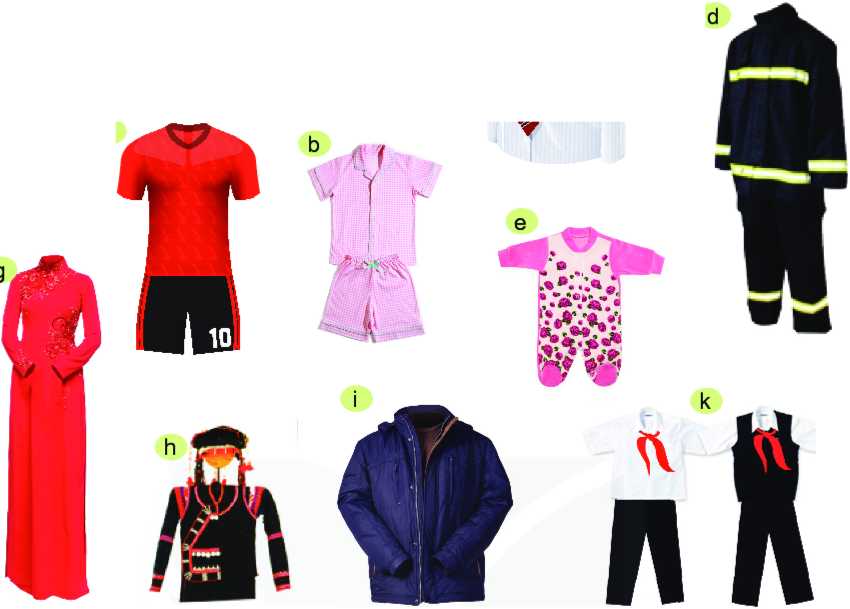 ĐẶC ĐIỂM CỦA TRANG PHỤC
Mô tả màu sắc và kiểu dáng của các trang phục trên
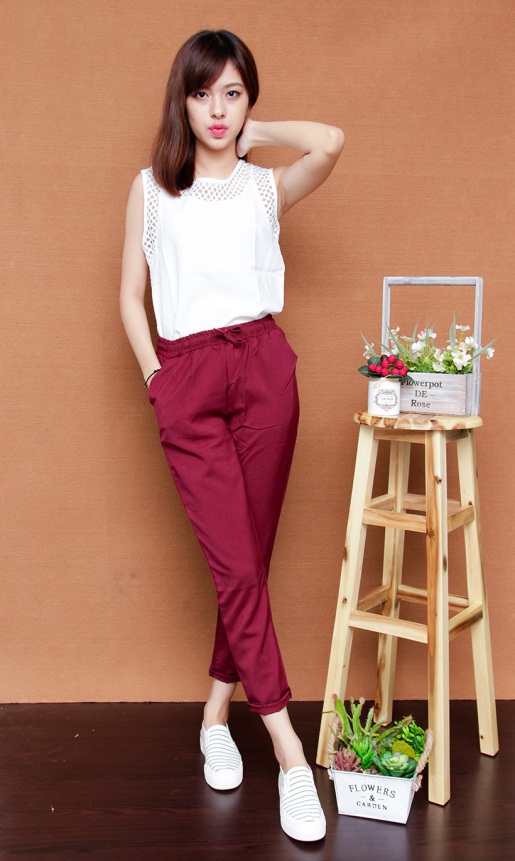 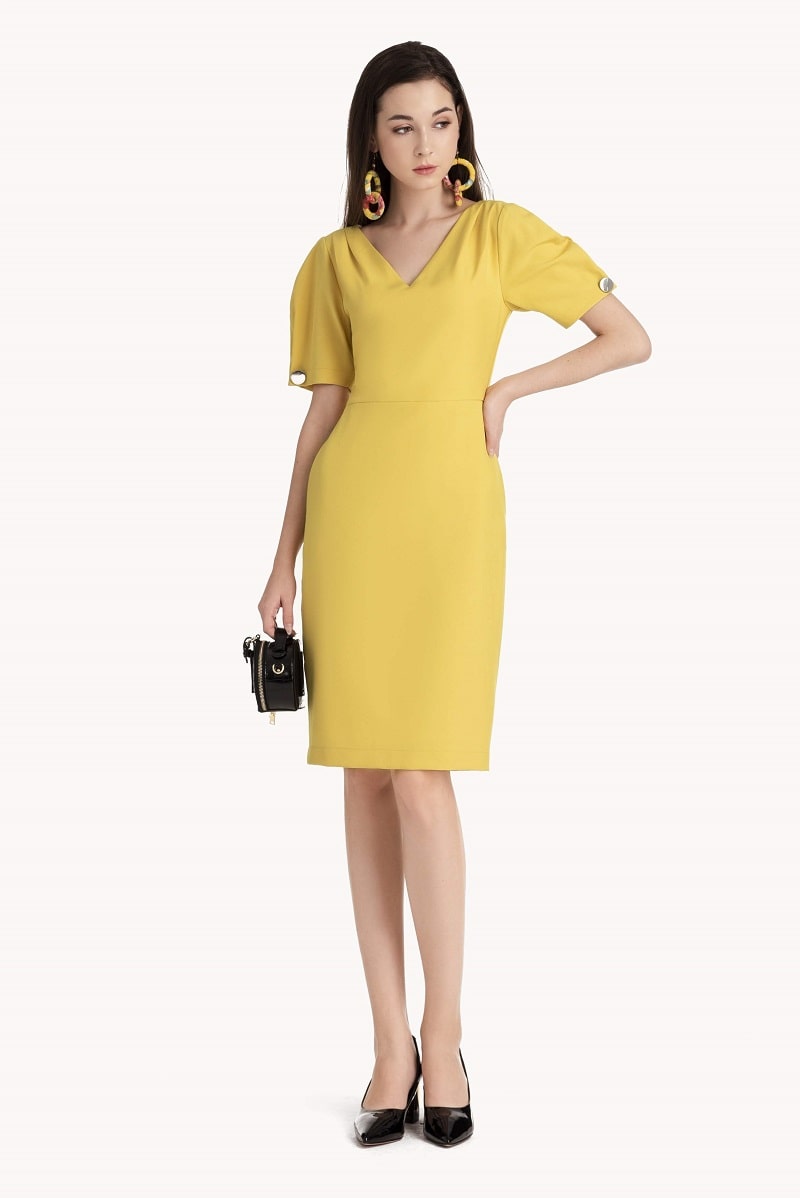 Trang phục rất đa dạng và phong phú về màu sắc, hình dạng, chất liệu, kiểu may
ĐẶC ĐIỂM CỦA TRANG PHỤC
Em hãy chỉ ra kiểu dáng, màu sắc, đường nét và hoạt tiết của hai bộ trang phục trên
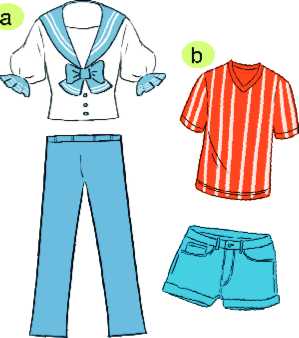 ĐẶC ĐIỂM CỦA TRANG PHỤC
Đặc điểm của trang phục- Chất liệu là thành phần cơ bản để tạo ra trang phục. Chất liệu may trang phục đa dạng và có sự khác biệt về độ bền, độ dày, mỏng, độ nhàu và độ thấm hút.- Kiểu dáng là hình dạng bề ngoài của trang phục, thể hiện tính thẩm mĩ, tính đa dạng của các bộ trang phục.- Màu sắc là yếu tố quan trọng tạo nên vẻ đẹp của trang phục. Trang phục có thể sử dụng một màu hoặc phối hợp nhiều màu với nhau.- Đường nét, hoạ tiết là yếu tố được dùng để trang trí, làm tăng vẻ đẹp và tạo hiệu ứng thẩm mĩ cho trang phục như đường kẻ, đường cong, đăng ten, nơ, ren,...
MỘT SỐ LOẠI VẢI THÔNG DỤNG ĐỂ MAY TRANG PHỤC
Quan sát các hình ảnh sau
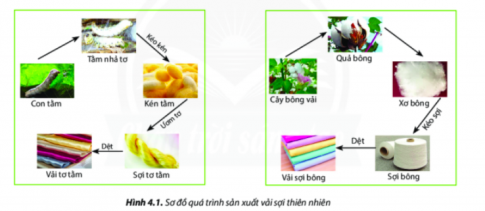 MỘT SỐ LOẠI VẢI THÔNG DỤNG ĐỂ MAY TRANG PHỤC
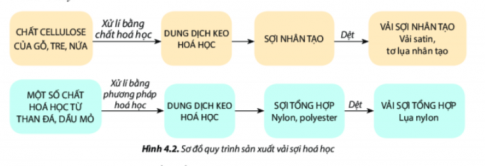 Sợi 1 + Sợi 2                          Sợi pha
Hoàn thành phiếu học tập
MỘT SỐ LOẠI VẢI THÔNG DỤNG ĐỂ MAY TRANG PHỤC
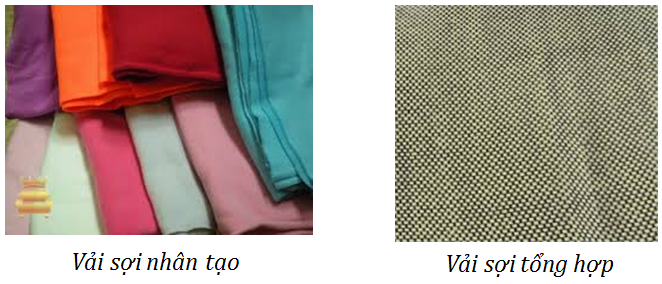 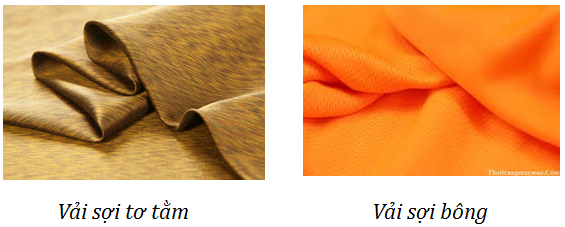 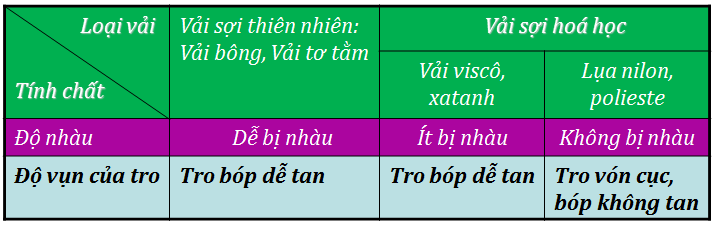 MỘT SỐ LOẠI VẢI THÔNG DỤNG ĐỂ MAY TRANG PHỤC
Nhãn quần áo: Cung cấp cho người tiêu dùng những thông tin về sản phẩm như thương hiệu, kích cỡ, chất liệu, cách bảo quản, cách giặt
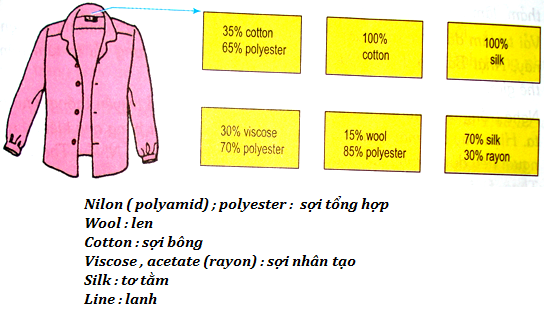 Nghề dệt lụa Vạn Phúc
Sản phẩm của nghề dệt lụa là gì?
LUYỆN TẬP
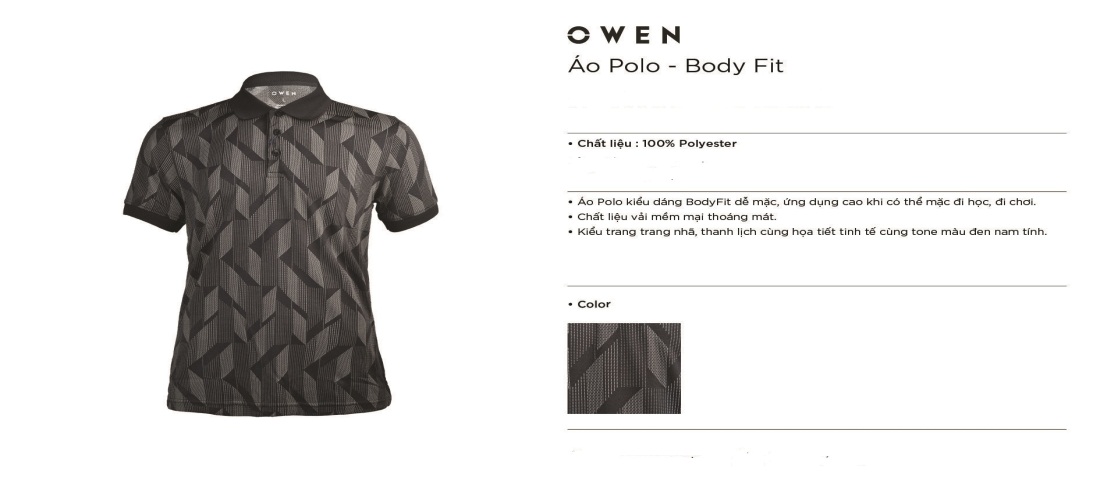 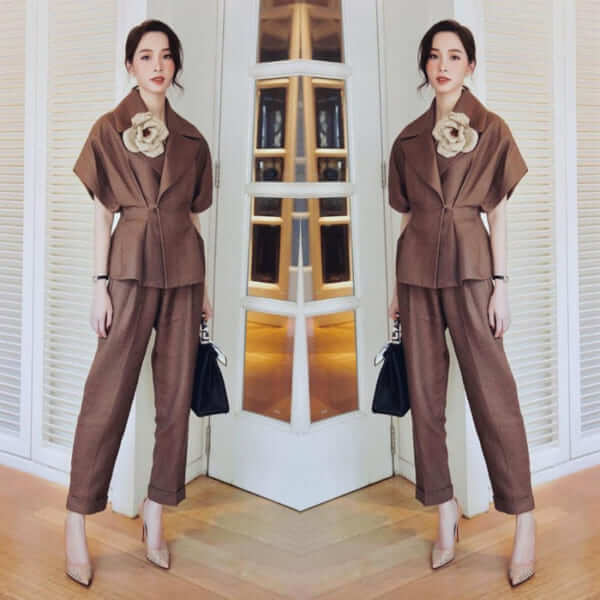 Hãy đọc những thông tin ở hình trên  cho biết trang phục đó được làm từ loại vải nào? Trong ba loại vải này, em thích chọn áo được làm từ loại vải nào hơn? Tại sao?
VẬN DỤNG
1. Hãy kể tên một số loại trang phục thường mặc của em và tìm hiểu loại vải để may các trang phục đó. Với thời tiết mùa hè, em sẽ chọn quần áo làm từ loại vải nào?
 2. Hãy tìm hiểu loại vải thường dùng để may trang phục truyền thống đặc trưng cho dân tộc của em hoặc nơi em đang sinh sống.